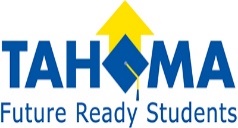 Application for Project Approval
Capital Improvements to Shadow Lake Elementary School 
Thursday, January 25, 2018
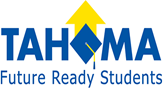 Agenda
Introductions
Scope
Schedule
Budget & Funding
Why this Project is Suited for GC/CM
Questions
[Speaker Notes: Dan Chandler]
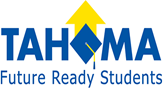 Project Team
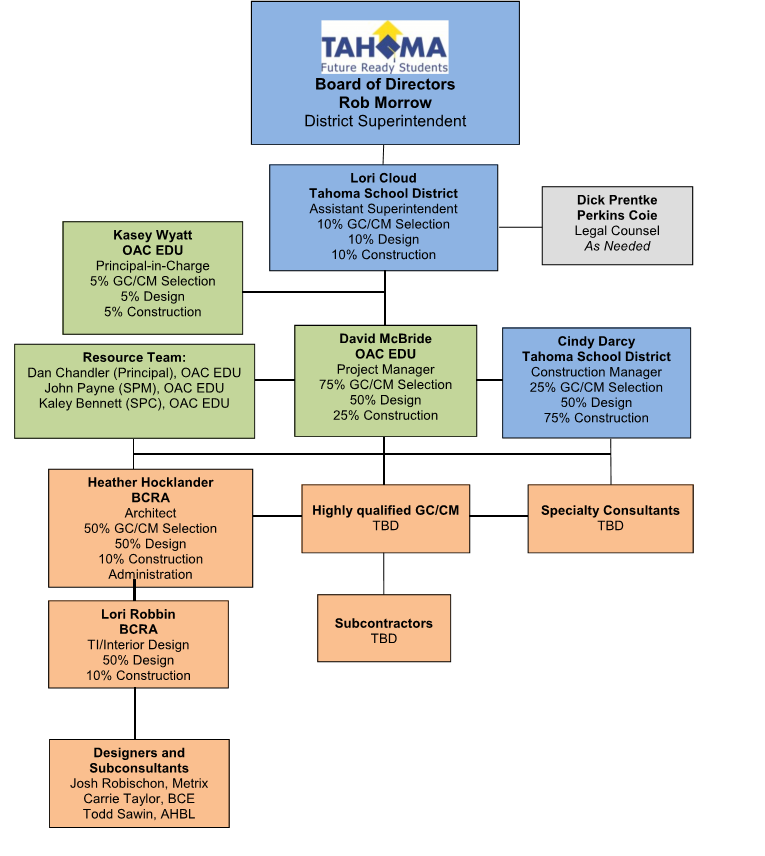 [Speaker Notes: Kasey Wyatt]
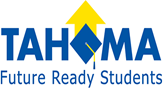 Project Team
Kasey Wyatt, Principal-In-Charge
23 year Industry Veteran 
Extensive GC/CM Experience
Over $1 Billion in K12 Project Experience
Lori Cloud, Assistant Superintendent
Over 15 years as Director of Finance and Operations
Oversight on all 2013 Bond projects
Alternative Delivery Experience
David McBride, Project Manager
12 Years Project Management Experience
GC/CM Experience
[Speaker Notes: Kasey Wyatt]
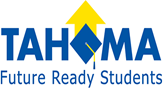 Project Team
Cindy Darcy, Construction Manager
4 Years Construction Management Experience
GC/CM Experience

Heather Hocklander, Architect Project Manager
17 Year Industry Veteran 
K12 Design Expertise
GC/CM Experience
[Speaker Notes: Kasey Wyatt]
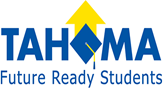 Scope
Remodel Admin, Library and Kindergarten Area, Security, Access Control and Fire Alarm Upgrades
Finishes Upgrades
Exterior and Site Improvements
[Speaker Notes: David McBride]
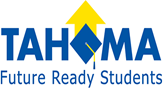 Conceptual Plan
[Speaker Notes: Stuart Young]
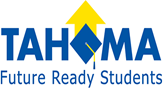 Conceptual Plan
[Speaker Notes: Stuart Young]
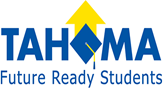 Schedule
Project Scope Development		September 2017 
Selection of Architect/Engineers	October 2017
GC/CM Process			January - March 2018
PRC GC/CM Consideration		January 25, 2018
1st Advertisement for GC/CM RFQ	January 30, 2018
2nd Advertisement for GC/CM RFQ	February 6, 2018
GC/CM Presubmittal Meeting		February 9, 2018
Statement of Qualifications Due		February 20, 2018
Short-list Most Qualified GC/CM’s	February 27, 2018
Interview GC/CM’s			March 2, 2018
Open GC/CM Fee Proposals		March 6, 2018
School Board Award of GC/CM		March 27, 2018
Preconstruction Start			April 2018
Construction	Start			July 2018
Substantial Completion		May 2019
[Speaker Notes: David McBride]
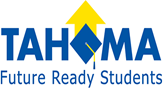 Budget
Cost for Professional Services (A/E, Legal, PM)   		$     475,735
Estimated project construction costs (including contingency)	$  2,635,298
Equipment and furnishing costs				$       35,000
Contingencies (Design & Owner – 15% construction budget)	$     395,294
Other project costs (permits, moving, testing, etc.)		$     131,764
Sales Tax						$     226,635
Total approved budget					$  3,899,726
[Speaker Notes: David McBride]
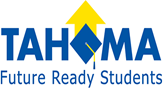 Why Project is Suited for GC/CM
3 Criteria
Complex Phasing and Coordination
Occupied Facility
Involvement of GC/CM is Critical
[Speaker Notes: David McBride]
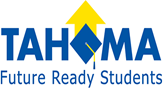 Questions?